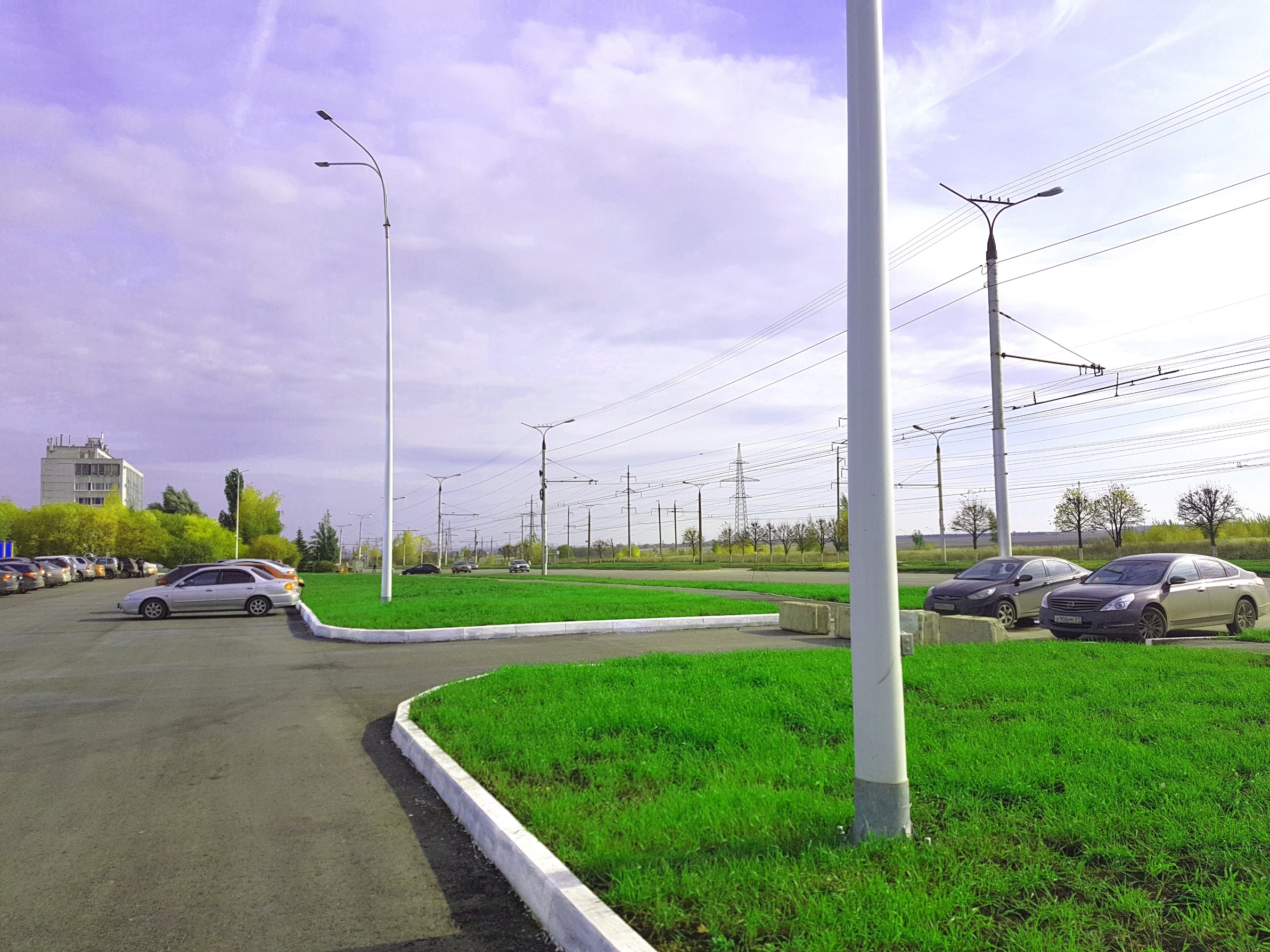 Композиционные материалы компании «Гален» для дорожной инфраструктуры
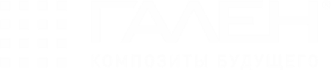 О компании
Пионер внедрения базальтопластиковых технологий в России и СНГ
Лидер российского рынка композитных строительных материалов
Национальный партнер  мировых лидеров композитной индустрии, трансфер новейших технологий в Россию
Крупнейший экспортер в отрасли
2001 г. – год основания компании
2008 г. – компания сертифицирована по международному стандарту качества менеджмента ISO 9001:2008
2009 г. – в производство внедрены нанотехнологии
2011 г. – проектная компания РОСНАНО
2015 г. – разработаны собственные профильные системы из ПВХ, алюминия и композита
2016 г. – запущено производство профилей и оконных блоков, выполнение монтажа на первых объектах
2017 г. – аттестация собственной испытательной лаборатории
2017 г. – переход на новую версию международного стандарта качества ISO 9001:2015.
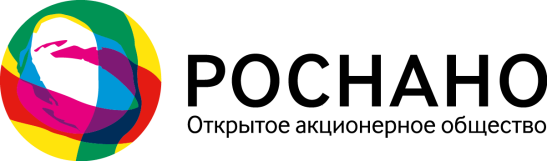 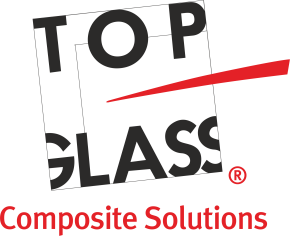 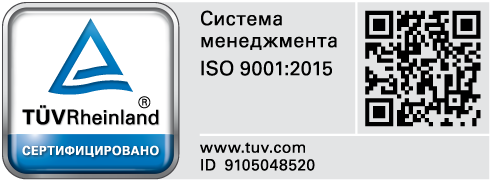 О производстве
Завод «Гален» — разработчик и производитель современных композитных материалов из базальтопластика и стеклопластика для промышленно-гражданского, дорожного строительства, горнодобывающей промышленности и электроэнергетики.
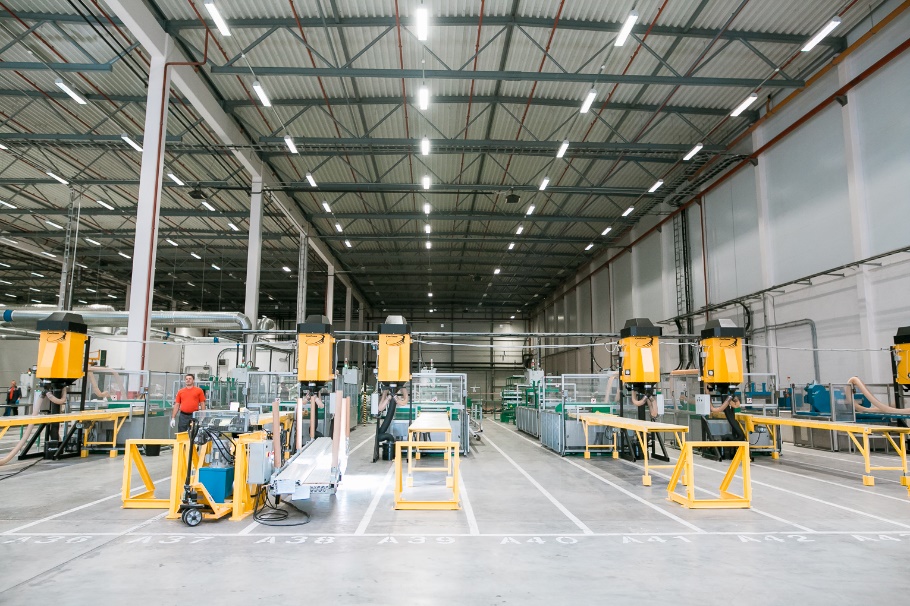 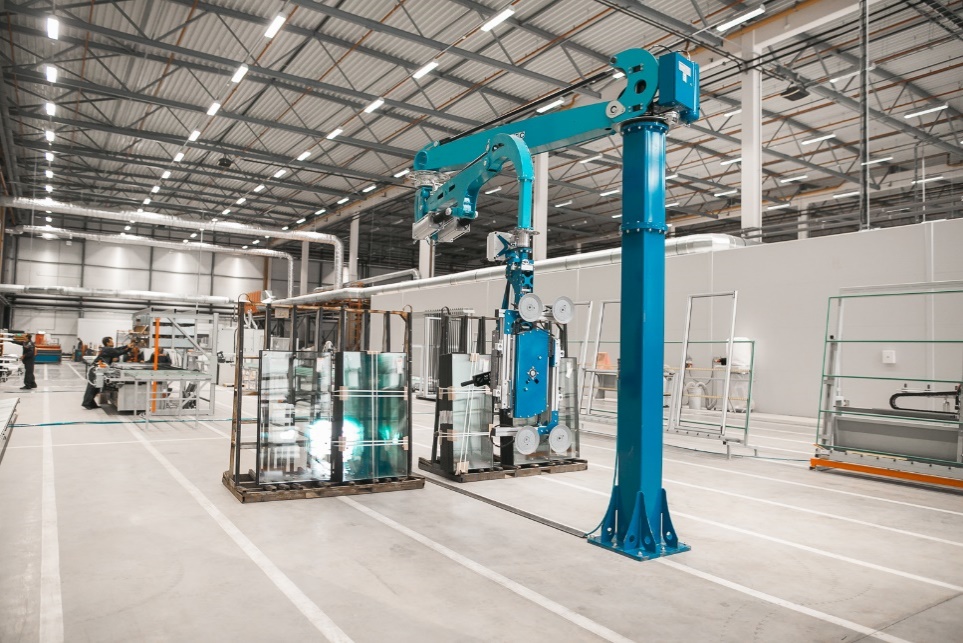 «Гален» располагает двумя производственными площадками: в Чебоксарах и индустриальном парке Ворсино Калужской области.

Производство осуществляется на собственном запатентованном оборудовании, а также на оборудовании ведущих мировых производителей.
Системы перильных ограждений
Компания «Гален» производит композитные перильные ограждения из стеклопластика методом пултрузии. Пултрузия – это непрерывный технологический процесс получения профилей путём протяжки через нагретую формообразующую фильеру стекломатериалов, пропитанных определенным составом компаунда.
Области применения
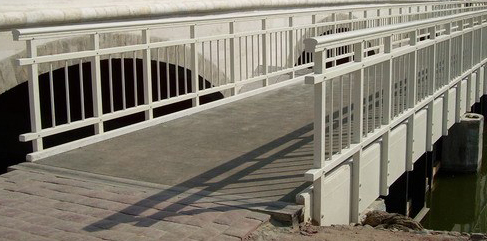 Ограждение мостовых сооружений и тротуаров вдоль дорог;
Ограждение лестниц;
Ограждение балконов;
Ограждения парковых зон и придомовых территорий;
Ограждение строительных и промышленных площадок.
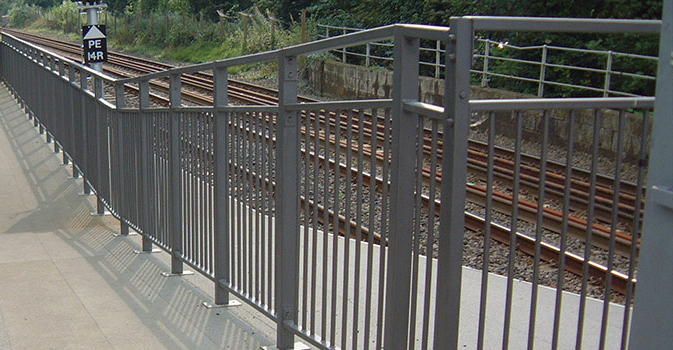 Композитные перильные ограждения обладают повышенным сроком службы. 
Благодаря своей коррозионной устойчивости они успешно заменяют изделия из традиционных материалов.
Системы перильных ограждений
Преимущества
Не подвержены коррозии, повышенная стойкость к химическим и атмосферным воздействиям, автомобильной химии и агрессивным средам;
Отсутствие необходимости повторной покраски в течение всего срока службы;
Низкий вес (менее 10 кг / п. м.) обеспечивает безопасную сборку и быстрый монтаж без применения грузоподъемной техники;
Минимальные эксплуатационные затраты, ровная поверхность перильных ограждений без дефектов не дает дорожной пыли «въедаться», а воде задерживается – легче производить очистку от пыли и грязи;
Высокая механическая прочность при низком весе изделия;
Уменьшение процесса образования наледей за счет низкой теплопроводности, вследствие этого легче эксплуатировать в зимнее время;
Длительный срок службы - не менее 45 лет;
Возможность окраски в любой цвет в массе при производстве.
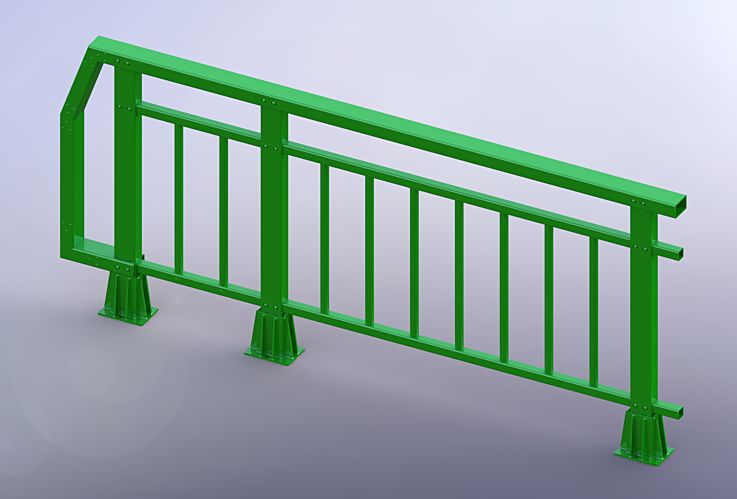 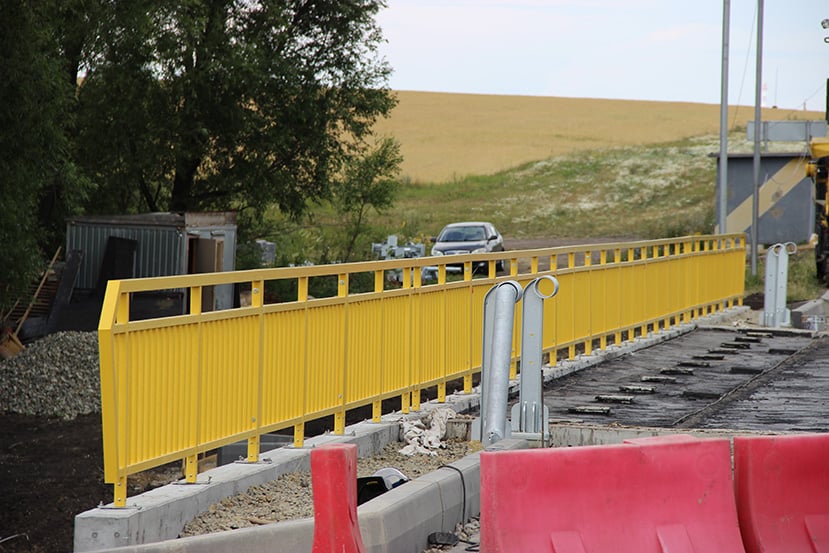 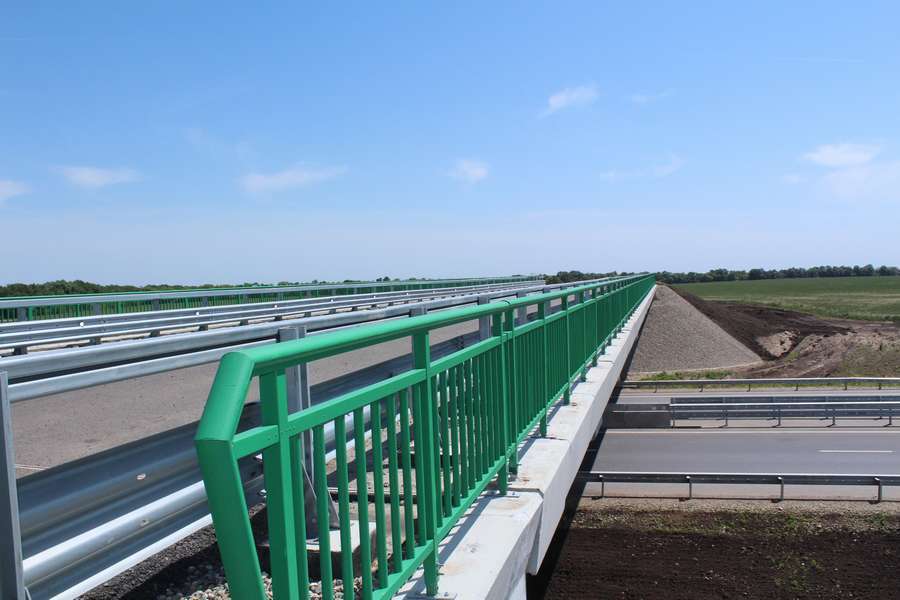 Системы перильных ограждений
Композитные перильные ограждения легко монтируются и обеспечивают не только безопасность, но и эстетичный вид.
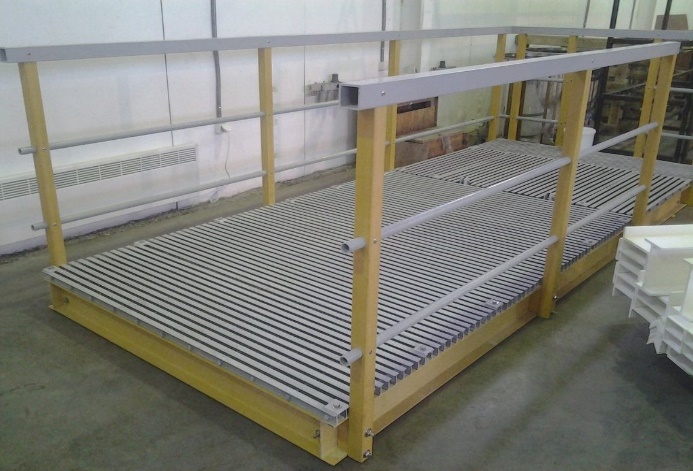 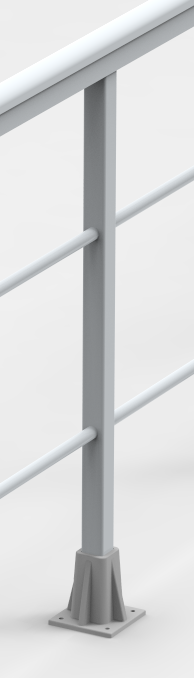 Составные элементы конструкции:
стойки, представляющие собой трубы квадратного сечения 50*50*5 мм высотой 1,2 м с монтажной сквозной вставкой из трубы круглого сечения 26*16,5 мм;
эргономичный поручень из профиля  C- образной формы размерами 75*59 мм;
композитная опора для стойки ограждения;
крепежные детали.
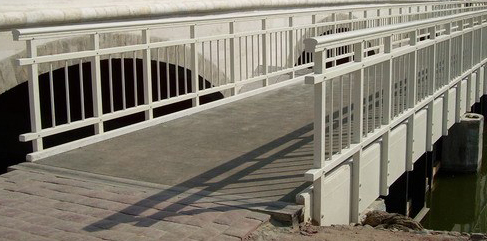 Сборка перильных ограждений производится с помощью композитных штифтов и клея на эпоксидной основе.
Шумозащитные экраны
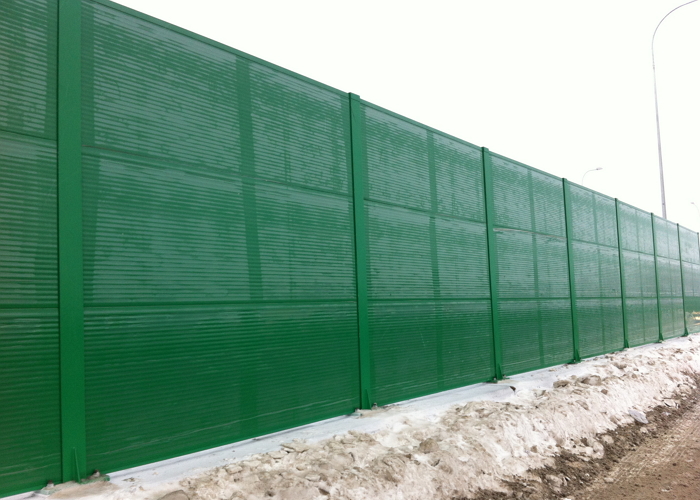 Шумозащитный экран состоит из стеклопластикового корпуса, внутри которого расположен звукопоглощающий и/или звукоотражающий материал.
Преимущества:
 Не только блокируют шум, но и поглощают его;
 Устойчивы к атмосферным воздействиям и дорожным реагентам - особенно актуально в зимний период; 
 Имеют малый вес, легко переносятся вручную;
 Не подвержены коррозии, не требуют ежегодного обслуживания;
 Длительный срок службы – не менее 30 лет;
 Устойчивы к вандализму и граффити.
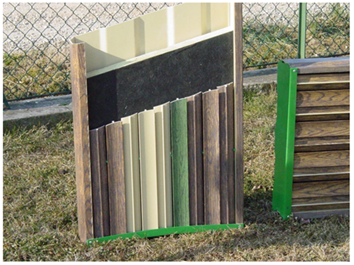 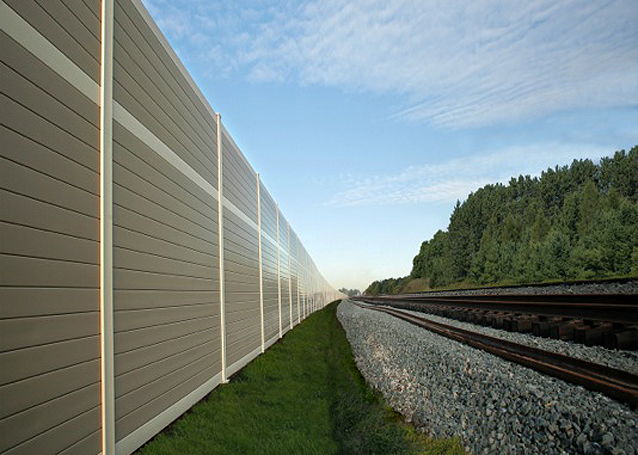 Устройство звукопоглощающей 
панели в разрезе
Шумозащитные экраны
Рельефная внешняя оболочка рассеивает звуковые волны. Звукопоглощающий внутренний акустический наполнитель подавляет вибрацию.
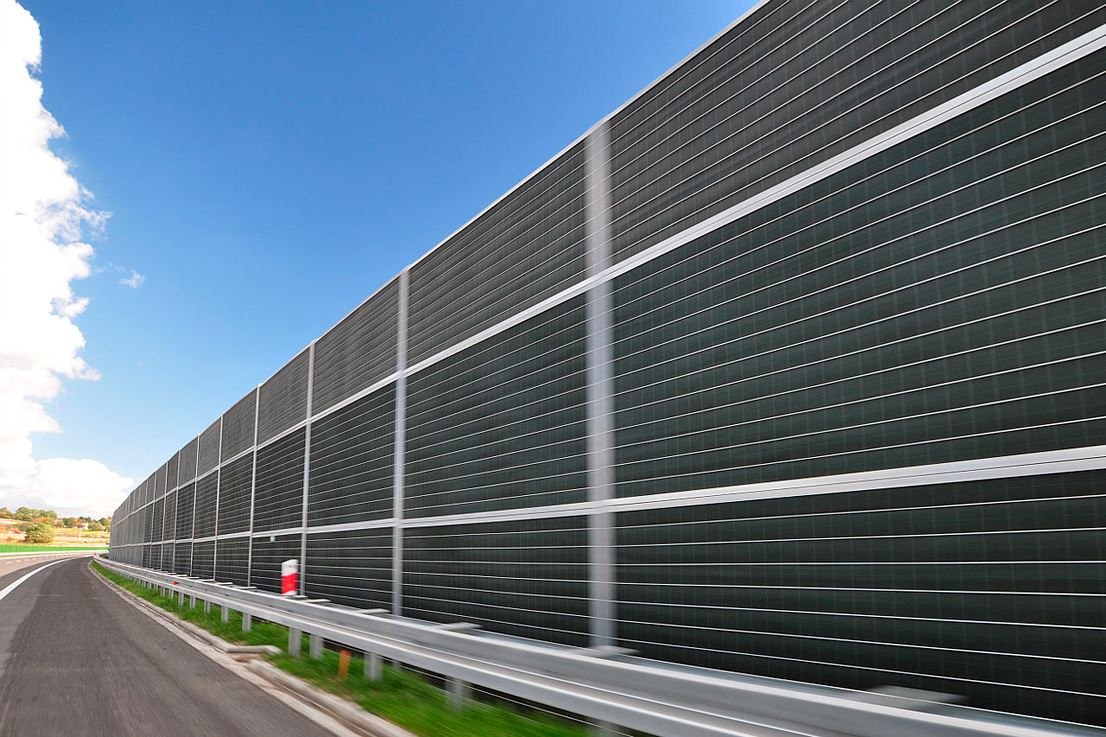 Композитные опоры освещения
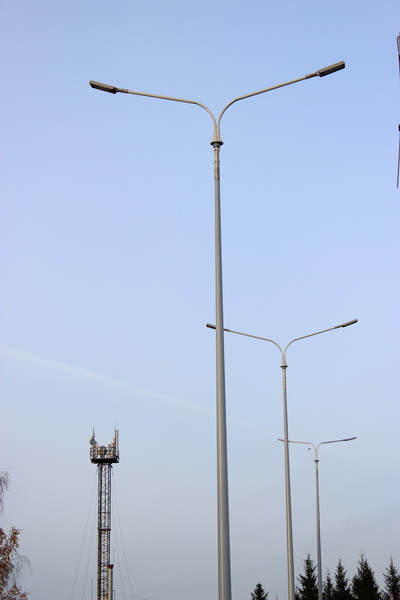 Преимущества
Не подвержены коррозии, воздействию ультрафиолета или реагентов;
Долговечны. Не требуют обслуживания на протяжении всего срока службы;
Рассчитаны на применение во всех ветровых зонах;
Удобны в транспортировке и  монтаже; 
Позволяют без усилий и специального инструмента крепить дополнительное оборудование; 
Эстетически привлекательны;
Возможно окрашивание опор в любой цвет в массе при производстве.
Продукция производится серийно и сертифицирована в РФ
Композитные опоры освещения
Безопасность
Ударобезопасны по сравнению с железобетонными и стальными аналогами.
Не наносят травм участникам движения и серьёзных повреждений транспорту при ДТП, иными словами, все повреждения берёт на себя опора, а не автомобиль с пассажирами.
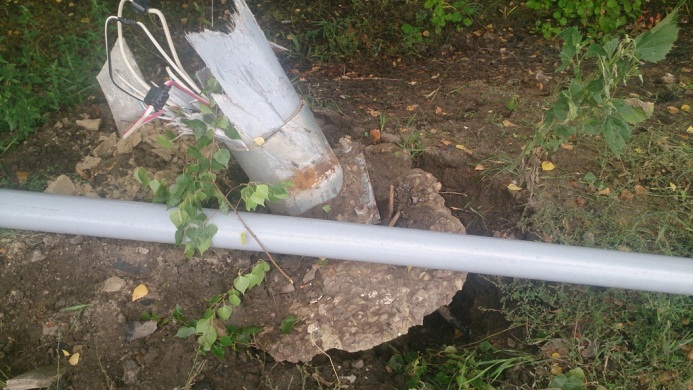 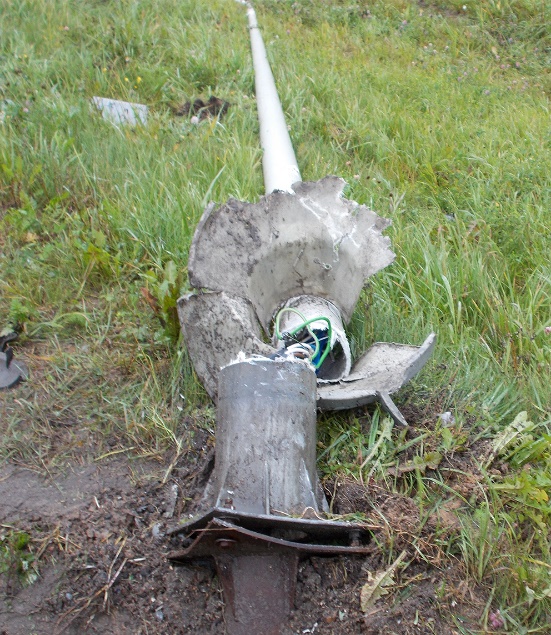 Сбитая легковым автомобилем композитная опора на участке дороги возле г. Шебекино в Белгородской области, 2013 г. Машина осталось целой, водитель с пассажирами не пострадали.
Сбитая легковым автомобилем композитная опора на федеральной трассе М-1 «Беларусь», г. Смоленск, 2016 г. Водитель с пассажирами не пострадали.
Композитные опоры освещения
Технические характеристики и размерные параметры
Композитные стойки дорожных знаков
Технические характеристики и преимущества
Не подвержены коррозии, воздействию ультрафиолета или дорожных реагентов;

Долговечны. Не требуют обслуживания на протяжении всего срока службы.
Композитные и металлические стойки на трассе Аликово-Ишаки в Чувашии после 3-х лет эксплуатации.

На металлических стойках облупилась краска, появилась ржавчина.

На композитных стойках Гален никаких внешних изменений нет.
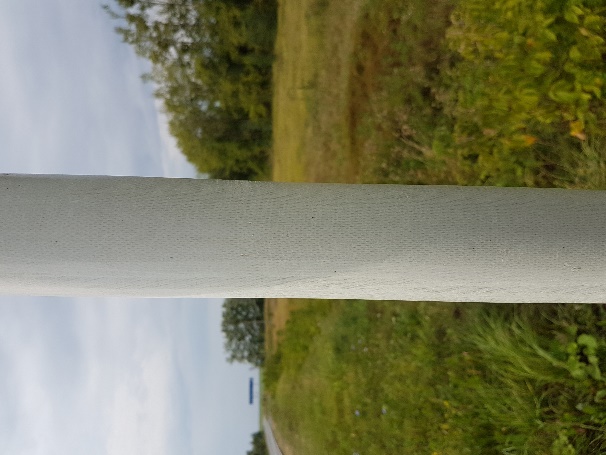 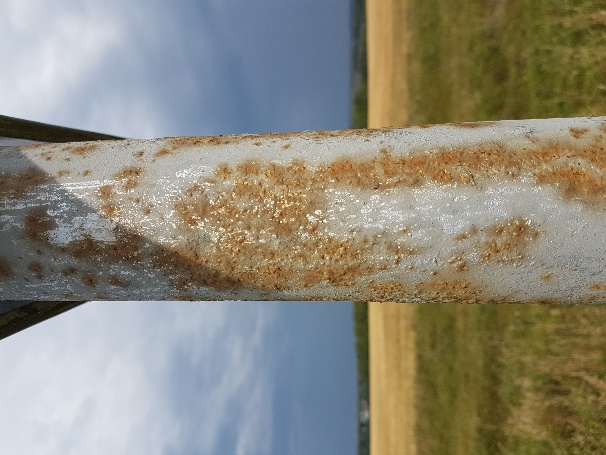 Композитная стойка
Металлическая стойка
Фото: август, 2016
Экономическое обоснование применения композитных опор и стоек «Гален»
Композитные стойки и опоры обычно дороже своих аналогов из альтернативных материалов в номинальном выражении – цена за штуку или погонный метр.
Но при использовании бизнес-модели управления жизненным циклом объекта, который предусматривает не только возведение и оснащение, но и обеспечение его эксплуатации и ремонта, изделия из композита дают существенное снижение издержек в части ежегодного обслуживания.
Опыт применения композитных опор
Более 3000 композитных опор компании «Гален» установлено в России:
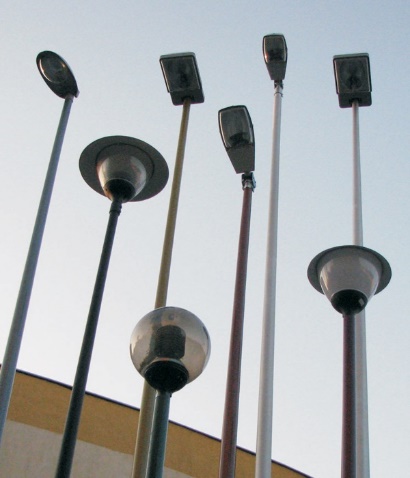 на дорогах федерального значения;
на дорогах межмуниципального и местного значения;
на различных инфраструктурных объектах.
Свыше 60 удовлетворенных клиентов
Композитные опоры освещения
Реализованные объекты
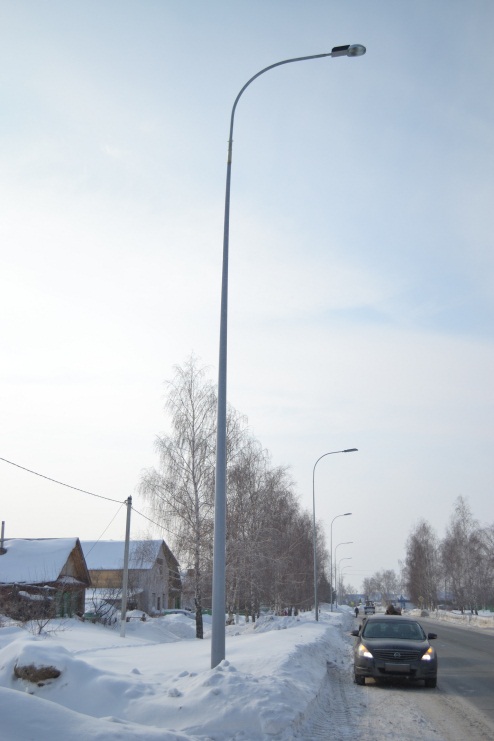 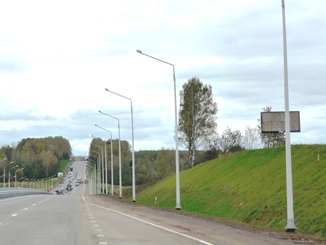 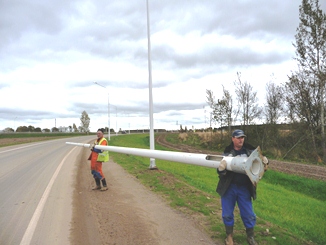 Опоры «Гален» на федеральной трассе М-1 «Беларусь», август 2012
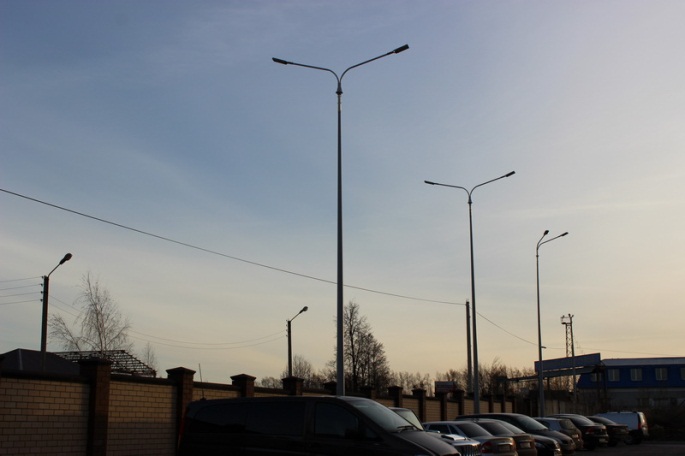 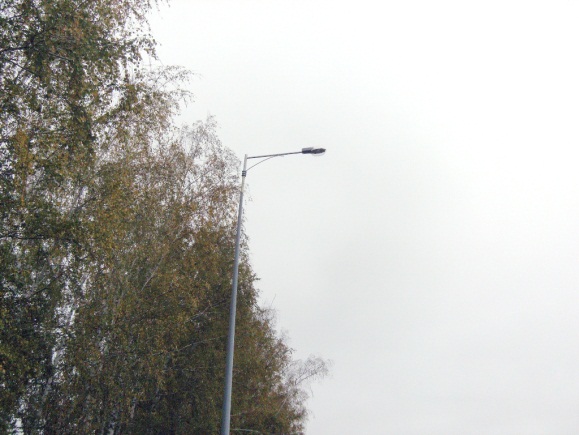 Опоры «Гален» в Татарстане, февраль 2012
Опоры «Гален» в Белгородской области, сентябрь 2012
Опоры «Гален» в Чувашской Республике, 2013
Композитные опоры и стойки
Реализованные объекты
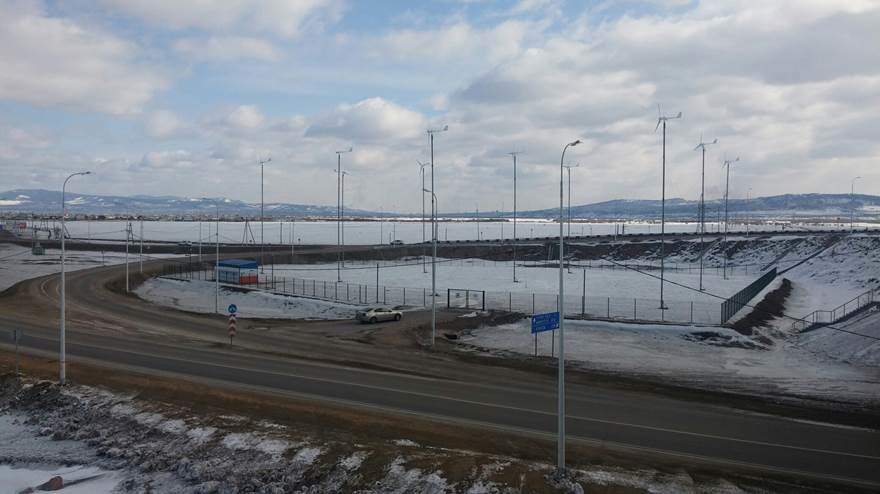 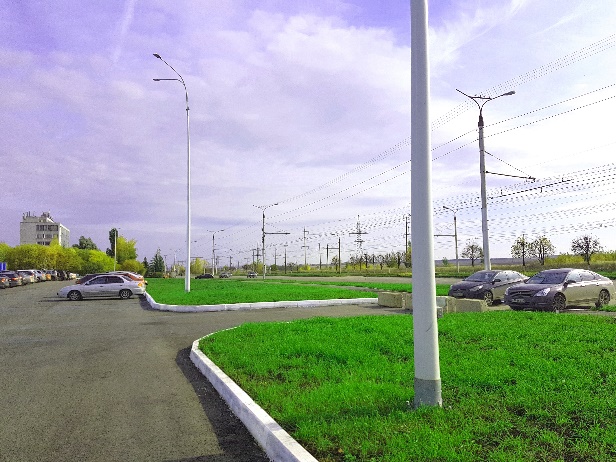 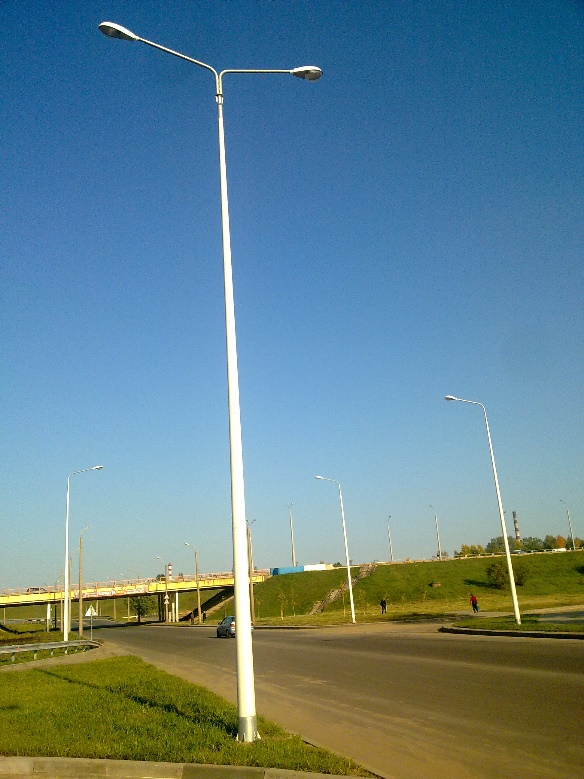 Опоры «Гален» на федеральной  трассе   около г. Улан-Уде, 2014 г.
Опоры «Гален» на территории НПП ООО «ЭКРА», г. Чебоксары, 2016 г.
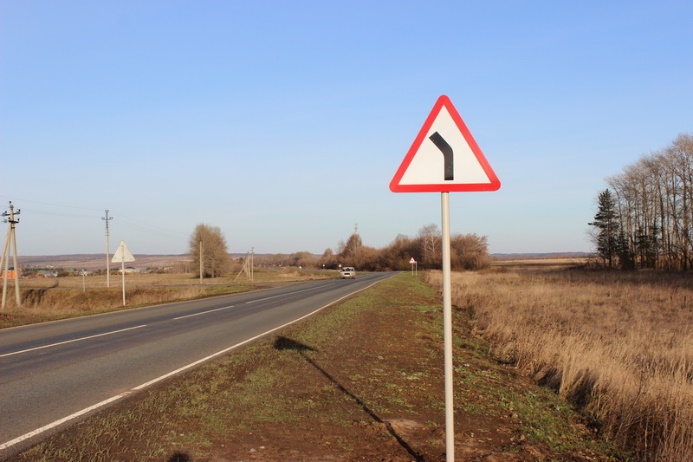 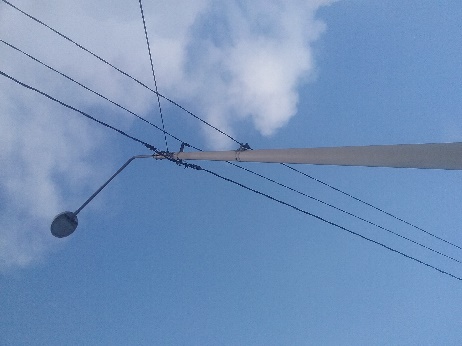 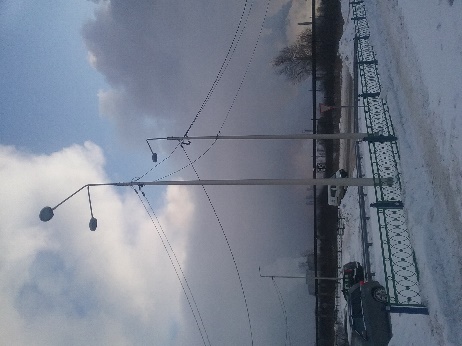 Опоры «Гален» в г. Могилеве, Республика Беларусь, 2014 г.
Стойки дорожных знаков «Гален» в Чувашской Республике, 2013 г.
Опоры «Гален» в Череповце, Вологодская область, 2015, 2016 г.
Контакты
Благодарим за внимание!



Валерий Гуринович 
Генеральный директор 
+7 916 369 40 37 
valery.gurinovich@galencomposite.com






www.galencomposite.ru